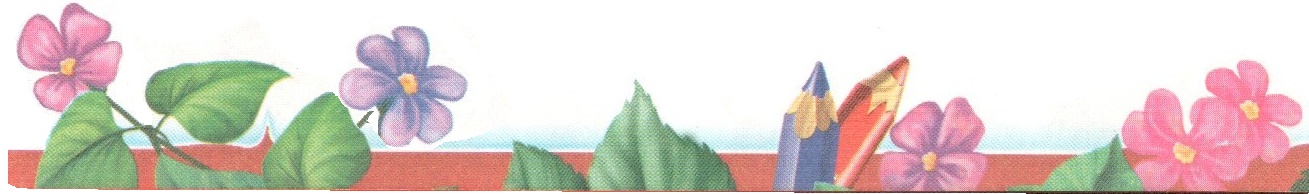 Использование синквейн технологии в развитии речи дошкольников.
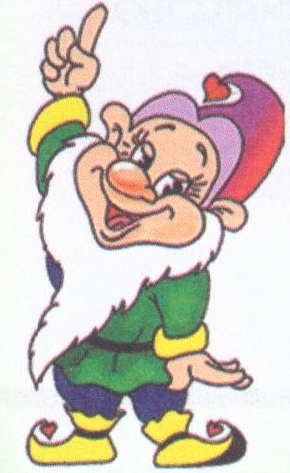 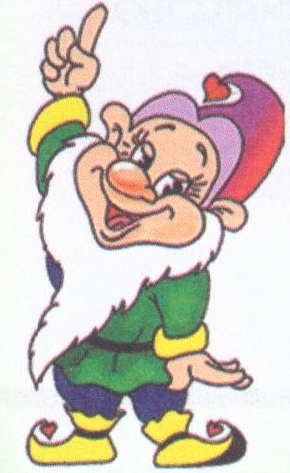 Учитель-логопед                                        Иванова О.Ф.
ОХА
2018 г
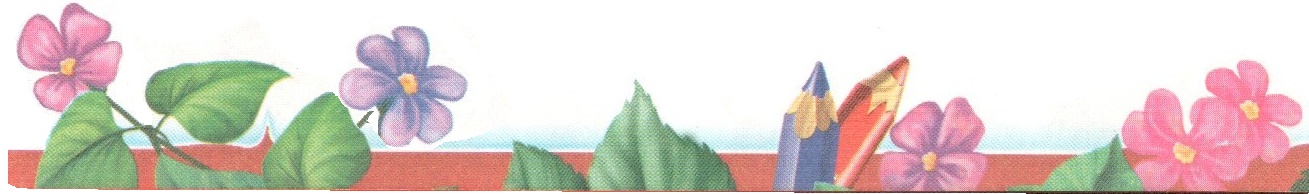 Синквейн – универсален
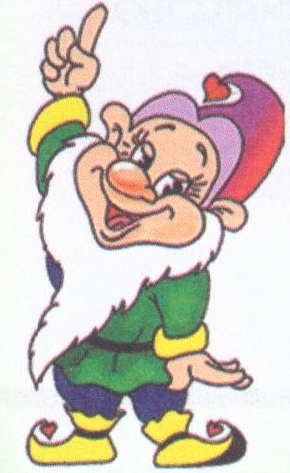 это:
 инструмент для синтеза и                                         обобщения сложной информации
средство творческого самовыражения ребёнка
способ обогащения словарного запаса 	
 подготовка к краткому пересказу
 и увлекательное занятие, благодаря которому каждый дошкольник может почувствовать себя гением-творцом
Синквейн
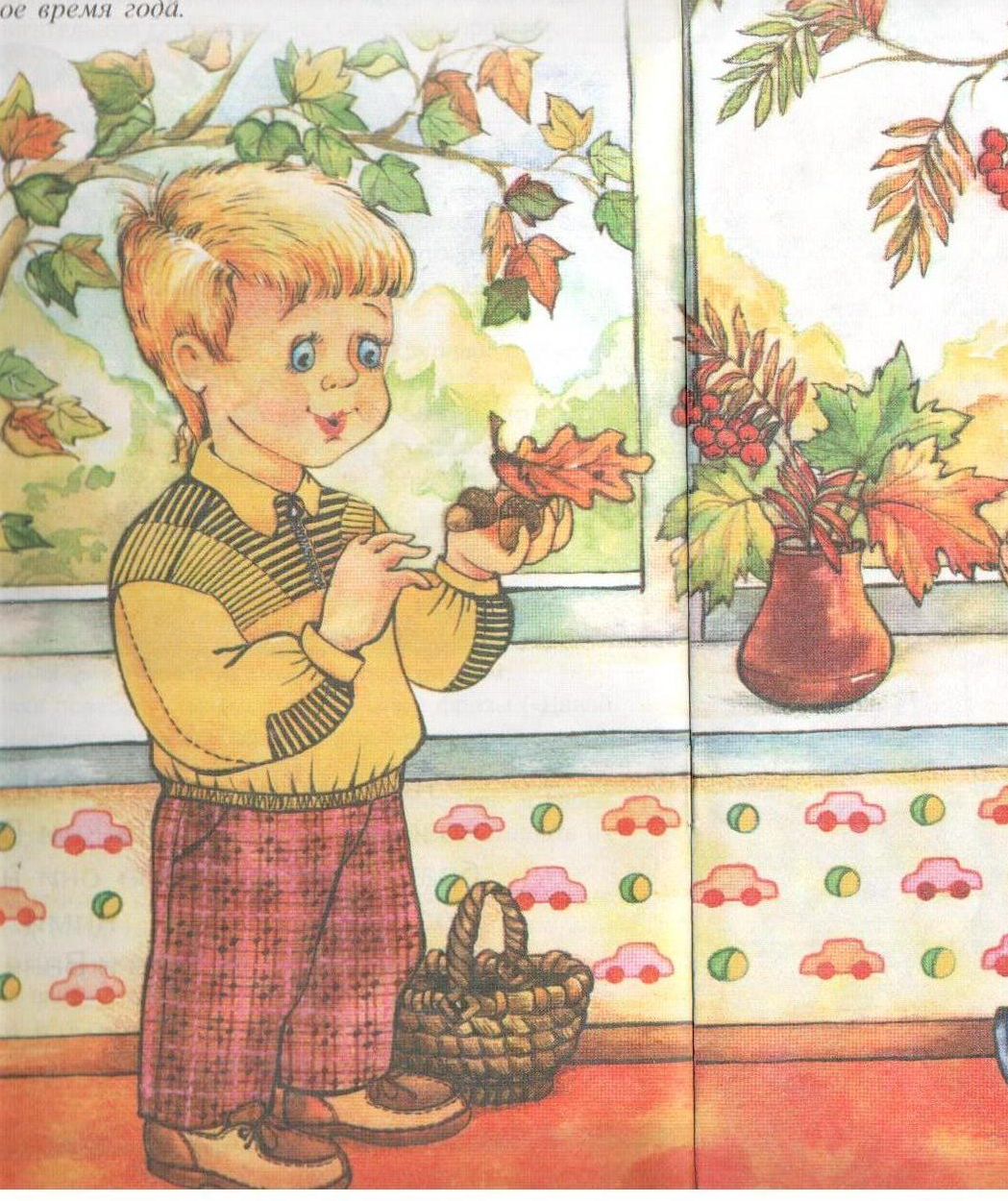 Способствует  развитию высших психических функций: памяти, внимания, мышления и  позволяет ребенку быть активным, творческим участником образовательного процесса
Синквейн – получается у всех!
Дети должны иметь
достаточный словарный запас,                           
 владеть обобщением,
понимать разные слова: 
слово-предмет, 
слово-действие, 
слово-признак.
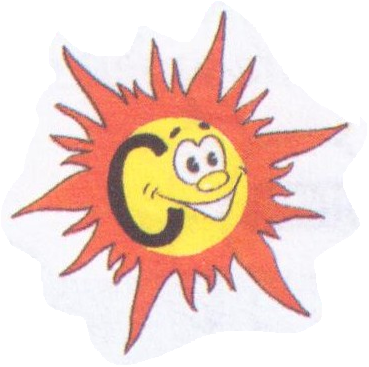 Правила составления                          синквейна – творчество!
Одно слово - существительное,                                                                            отвечает на вопрос: Кто? или Что?
 Два слова -  прилагательные                                                      Какая? Какой? Какое?  
Три слова /до 5 слов/ -  глаголы                                                                                    Что делает? Что может делать?
Предложение из нескольких слов. Показывает отношение к теме.
Одно - два слова – ассоциация (классификация).
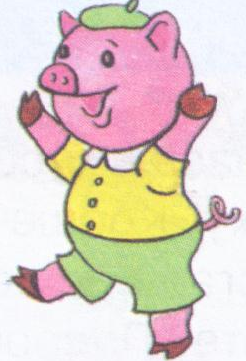 Использовании синквейна на занятиях
Творческая увлекательная игра  получается у всех!
    1.   Дождь.
2. Мокрый, холодный.
3. Капает, стучит, льется.
    4. Я не люблю дождь.
    5. Вода (Сыро).
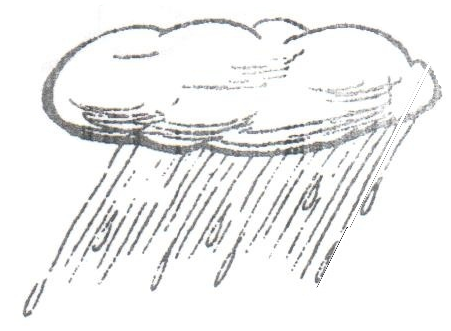 Знакомство с предложением
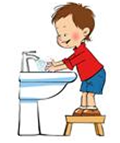 Дети осознают,                   что в предложении есть главные слова, из которых строится предложение:  слово-предмет, 
    и слово-действие
Детям  даём понятие «слово»
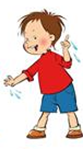 слово-предмет
отвечает на вопрос:  
    Кто? или Что?
Затем даём понятие «слово»
обозначающее слово-действие


- Что делает? 
- Что может делать?
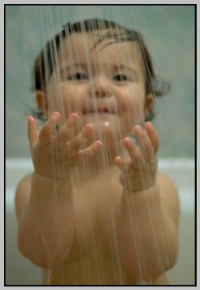 Детям  даём понятие «слово»
обозначающее                                 «признак предмета»,                                                                    мы накапливаем материал для
распространения предложения определениями.

Вода - Какая?
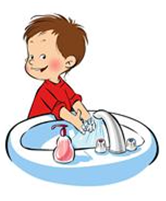 Дети учатся
При помощи наводящих вопросов
выделять главную мысль,
 отвечать на вопросы и по определенному алгоритму 
создают свои устные нерифмованные стихотворения.
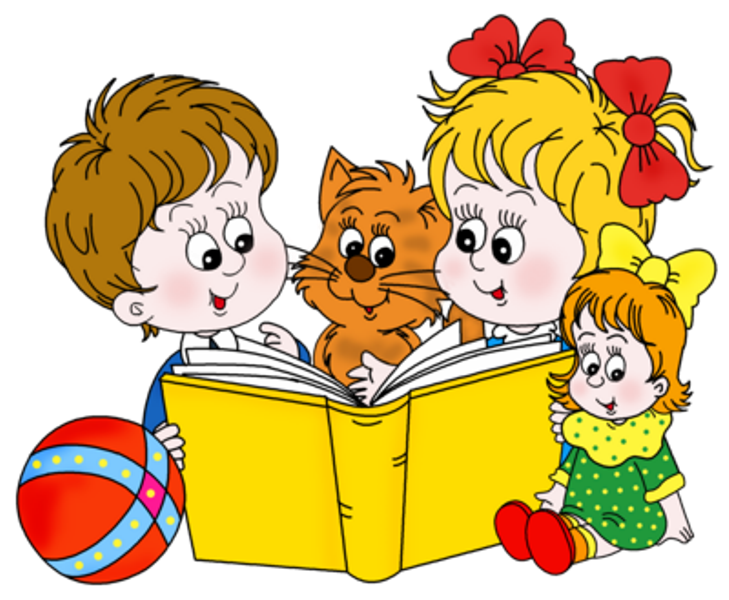 КУКЛА- живой и неживой предмет
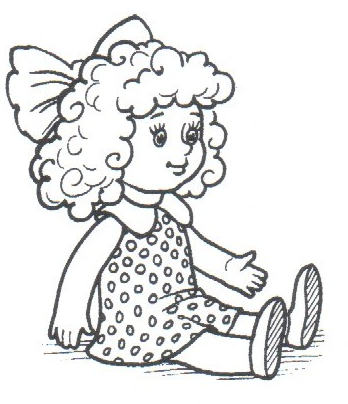 Кто? Кукла
Какая? Красивая, Любимая
Что делает? Стоит, сидит, улыбается
Предложение. Моя кукла самая красивая.
Ассоциация.  Игрушка
Синквейн в режиме НОД
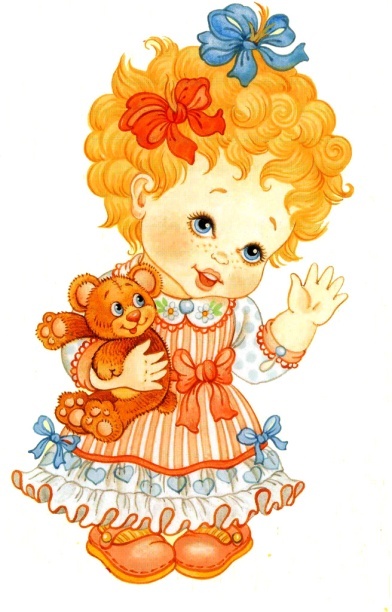 1. Начало                               непосредственно образовательной деятельности
2. Хорошо знакомый                        раздел изучаемой темы
3. Итоговый контрольный срез
1.  Начало непосредственно образовательной деятельности.
Приступая  к изучению новой темы, задаём вопросы: 
«А что вы уже знаете об этом (о ВЕСНЕ)?
Что думаете, почему наступила весна? 
Как относитесь к ВЕСНЕ?» 
Проанализировав         
полученные результаты,
корректируем  представления
детей о данном понятии.
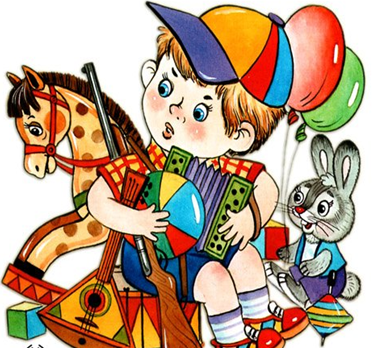 2.   Дети устали -                                                    предлагаем сменить деятельность
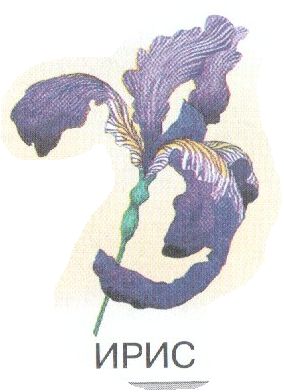 Используем
синквейн по
хорошо знакомому
разделу 
изучаемой темы «Цветы»
3.  Для закрепления понятий, усвоенных на занятиях по подготовке к обучению грамоте
1. Звук.
2. Гласный - согласный.
3. Слышим, произносим, выделяем.
4. Звуки складываем в слоги, слова.
5. Речь.
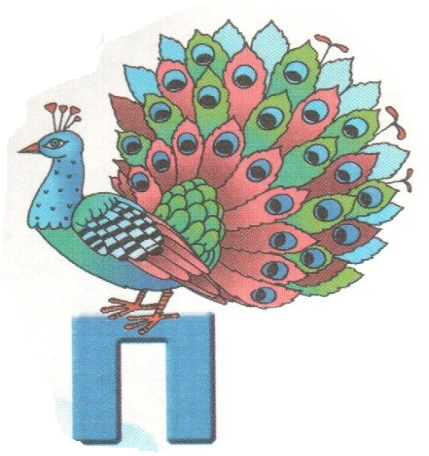 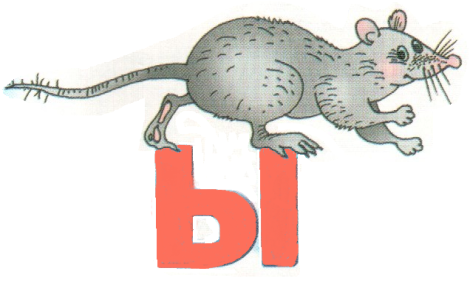 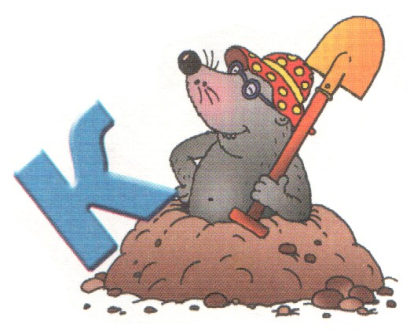 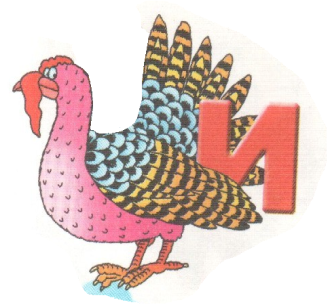 4.  Развитие связной речи
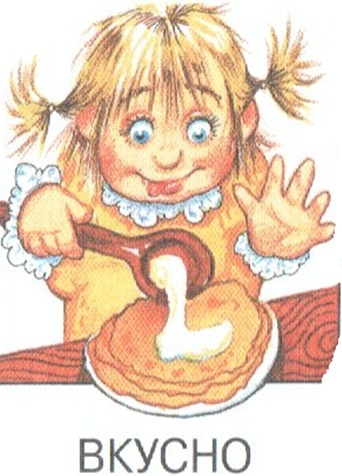 Используя слова из синквейна,                                   придумать рассказ.
1. Посуда
2. Белая, глубокая
3. Налить, мыть, вытирать
4. Люблю маме помогать
5.  Хочется помыть.
Творчество  - говорят дети
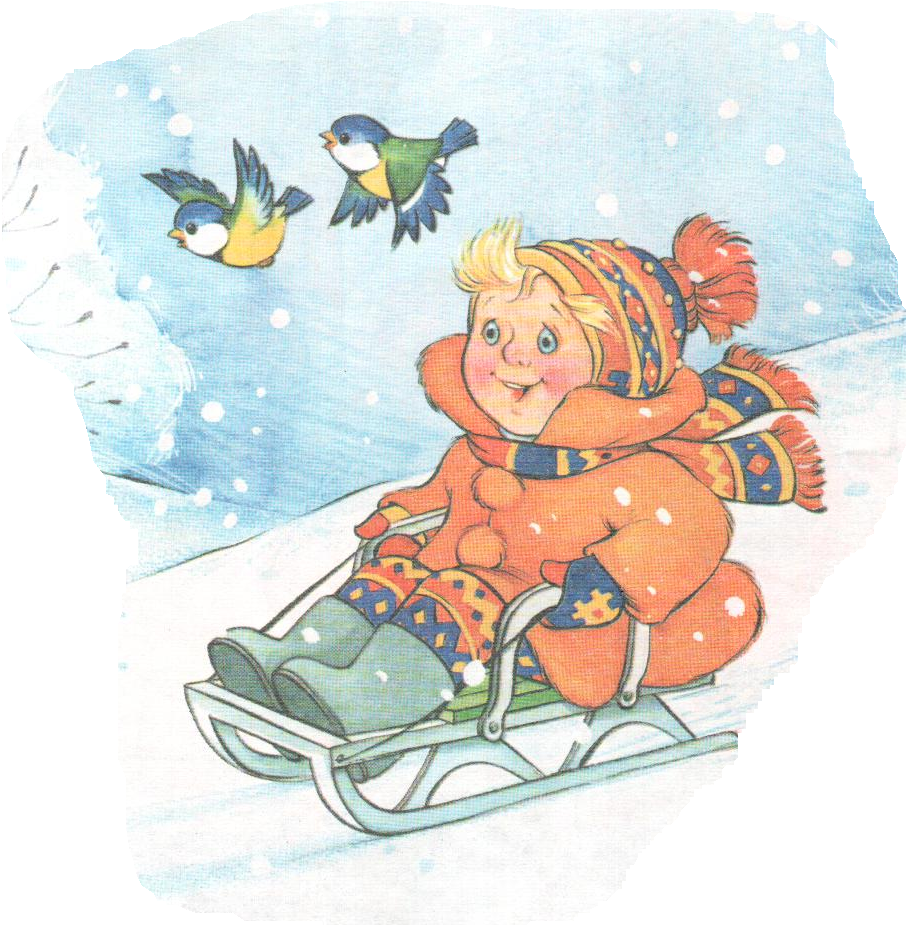 1. Зима
2. Белая, снежная.
3. Морозит, наступает, приходит.
4. Я люблю зимой кататься с горки.
5. Холод.
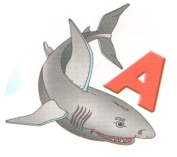 Предлагаю всем педагогам
и родителям работать творчески!
.
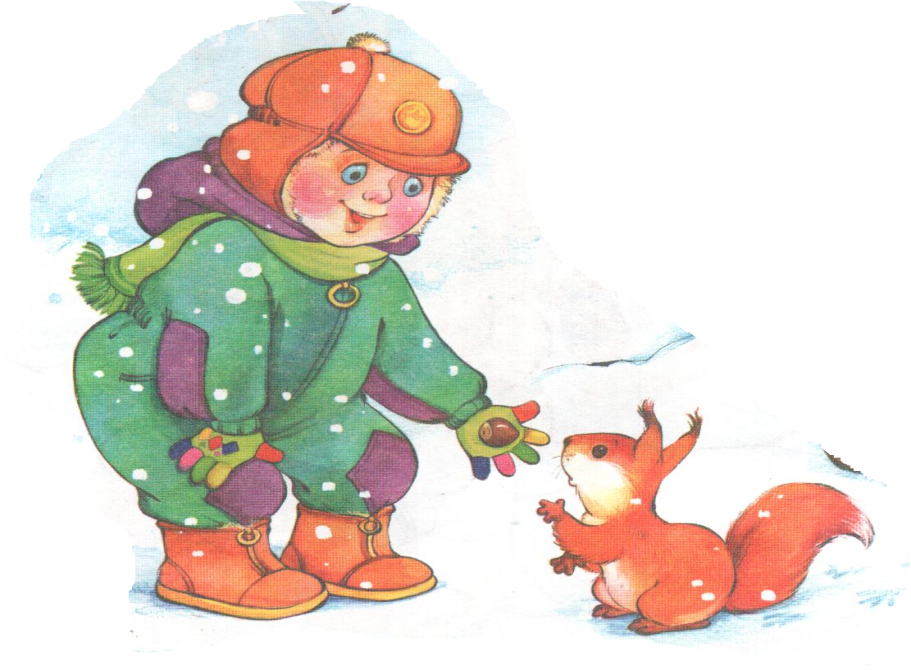